Методическая разработкапо ознакомлению детей  со свойствами бумаги«Поможем жителям Солнечного города»с использованием технологии исследовательской, опытно- экспериментальной и поисковой деятельности
Составила воспитатель первой 
Квалификационной категории:
Чикал Тамара Олеговна
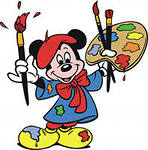 Задачи
Систематизировать знания детей о свойствах бумаги, ее видах, назначениях
 Закреплять умение сгибать лист бумаги пополам , совмещая углы и стороны
 Закреплять способы работы с ножницами, трафаретами, иголкой
 Закреплять знания о том, из чего состоит книга- обложка, титульный лист, содержание
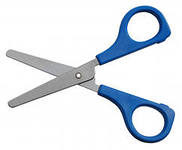 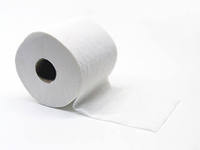 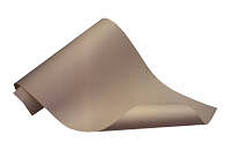 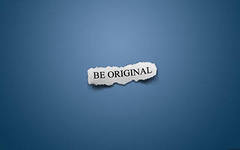 Предварительная работа
Рассматривание различных детских журналов
Беседы по содержанию понравившихся журналов
Знакомство со структурой журнала- обложка, титульный лист, содержание, рубрики
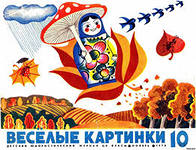 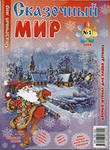 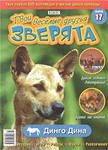 Ход мероприятия
Игровой момент
Ребята, я сегодня шла на работу и у дверей нашего сада нашла конверт, а там письмо для всех детей от жителей Солнечного города. Они очень любят читать детские журналы, как и мы, но так увлеклись, что все перечитали и  они у них закончились. Все малышки в городе апечалины по этому поводу. Давайте поможем нашим друзьям , откроем свое издательство и напечатаем много журналов, чтобы на долго всем хватило.
Опытно- экспериментальная работа
№1  Ребята, давайте проверим, как бумага мнется, как сгибается. Это очень важно, потому что при изготовлении журнала бумагу придется сгибать. Возьмем туалетную, писчую бумагу и картон, сначало мы ее согнем, затем сомнем. Как вы думаете, какую из них лучше взять для журнала.
№2  А теперь проверим бумагу на прочность, потому что странички должны быть прочными не рваться, ведь мы их будем перелистывать.Давайте вернемся к нашим образцам и проверим каждый на прочность.Какой больше всего подходит для журнала
Опытно-экспериментальная работа
№3   Чтобы нам с вами сделать странички журнала, бумагу придется резать. Для того, чтобы узнать, как режется бумага, нам надо вернуться к своим образцам, возьмем по- одному и проэкспериментируем.
№4   Раз мы делаем журнал, то в нем должны быть рисунки и статьи. Давайте проверим можно- ли на наших образцах писать и рисовать.
Эксперименты закончились- какую бумагу мы выберем для изготовления журналов
Изготовление
Итак мы открываем наше печатное издательство. Предлагаю вам расставить картинки с изображением этапов работы в нужном порядке.
С чего начнем (вырежем страницы)
А дальше что (согнем их пополам)
Затем сошьем странички (помним правила безопасности при работе с иглой)
Что дальше (вклеиваем странички в обложку)
Затем нам надо украсить нашу обложку нарисуем на ней то, что вы считаете нужным. Какими материалами будете пользоваться
Подумайте, каким будет содержание вашего журнала
У вас есть вопросы, если нет, то приступаем к работе